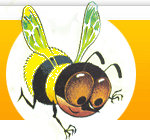 Значение медоносной пчелы в жизни человека.
Составитель : Александрова О.В.
С самых древних времён человек использует для различных целей продукты жизнедеятельности пчёл: мёд, прополис (пчелиный клей), воск, маточное молочко (королевское желе), пчелиный яд. Попробуем выяснить, в чём польза этих продуктов.
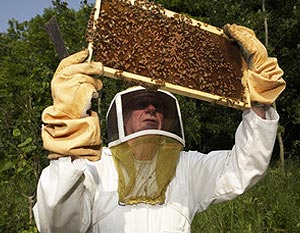 В мёде содержится около 60 различных веществ, главным образом глюкоза и фруктоза. Мёд выгодно отличается от сахара тем, что содержит: 
ферменты, ускоряющие обмен веществ в организме; 
минеральные вещества ; 
микроэлементы; 
органические кислоты; 
витамины; 
фитонциды, обладающие противомикробными, противогнилостными, противогрибковыми действиями
Мёд.
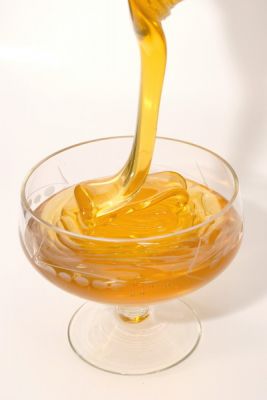 Прополис
или пчелиный клей содержит эфирные масла, воск, пыльцу.
Лечебные свойства: 
обезболивающее 
(сильнее новокаина в 5,2 раза); 
противозудное; 
противомикробное; 
тонизирует организм, повышает иммунитет; 
укрепляет эмаль зубов; 
обезболивает и размягчает мозоли.
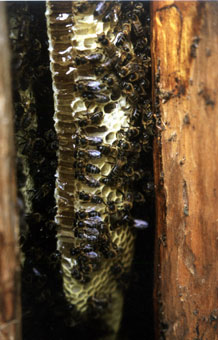 Маточное молочко
«Королевское желе» содержит минеральные соли, половые гормоны, микроэлементы, витамины.
Лечебное действие: 
повышает содержание эритроцитов и гемоглобина в крови; 
повышает аппетит, повышает вес; 
стимулирует рост волос; 
улучшает память и зрение; 
повышает иммунитет.
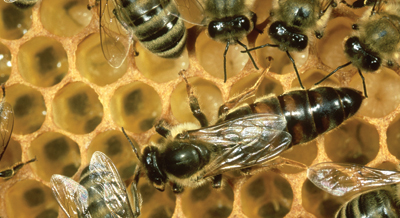 Воск пчелиный
. Этот продукт вырабатывается восковыми железами пчелы. Состав воска сложный и до конца не выяснен. Воск очень богат витамином А, необходимым для развития эпителия кожи, слизистой бронхов, горла, носа, желудка и кишечника, для остроты зрения. Обладает противомикробным, питательным и регенерирующим действием.
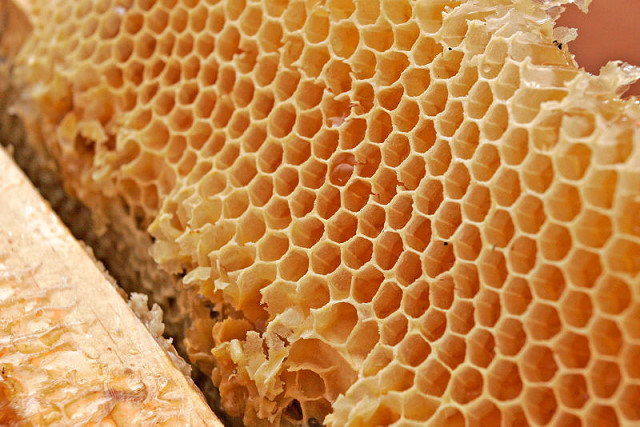 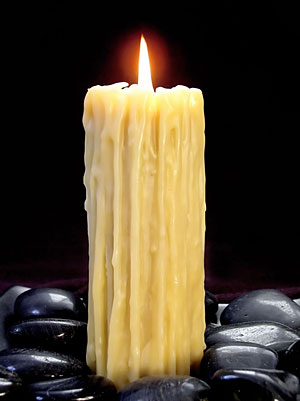 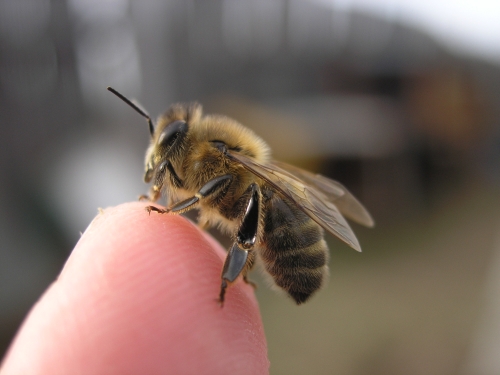 Пчелиный яд.
Лечебное действие: 
обладает выраженным противовоспалительным, обезболивающим действием; 
повышает общую сопротивляемость организма, иммунитет; 
противомикробное; 
расширяет сосуды; 
снижает кровяное давление; 
уменьшает вязкость и свёртываемость крови; 
снижает холестерин в крови.
Пчела и продукты её жизнедеятельности имеют огромное практическое значение. Но самое большое значение деятельности пчёл проявляется в опылении растений
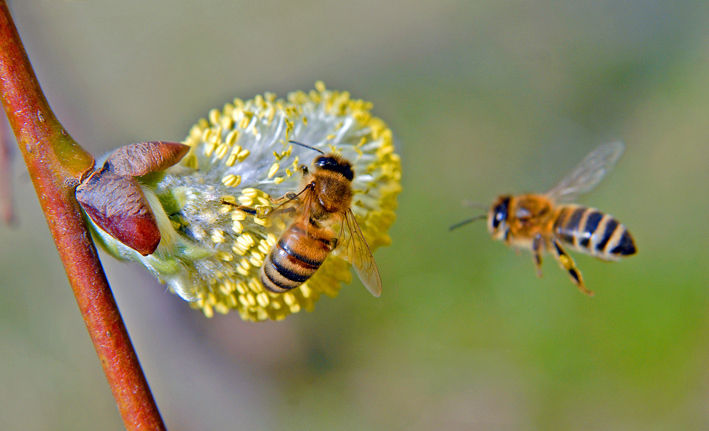